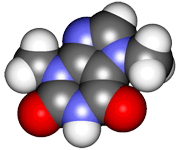 CHE2060 Topic 1: Atoms, orbitals & bonding
1.8: Resonance: a critical concept
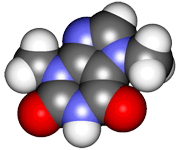 Resonance
Resonance structures are Lewis dot structures that have the same number, type, & 3D arrangement of atoms, but a different arrangementof electrons (ie different placement of double bonds.
..
..
ozone(O3)
O
O
..
..
..
..
:
O
O
:
O
O
..
..
..
..
..
resonance structures
O
..
..
Resonance hybrids are blended Lewis structures that share electrons between equivalent atoms.
O
:
O
..
..
resonance hybrid
Since single bonds have a length of 1.54Å while double bonds are shorter at 1.34Å, the two legs of ozone should not be equal if resonance structures are real.
Spectroscopy experiments show that leg lengths are equal and intermediate at 1.40Å.
Calculation of electrostatic potential shows that charge distribution is symmetrical.
This evidence suggests that resonance hybrids represent real life structures.
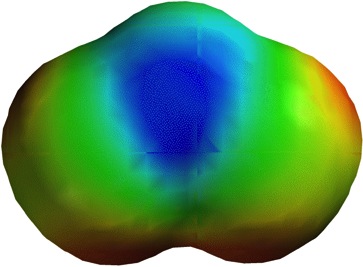 D&D p.59 - 65
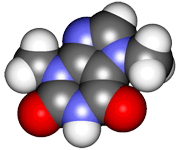 Resonance is blending
Resonance is all about blending and NOT about oscillation between two different structures or states. 
Resonance causes hybrids, not structures.
Pluots  are made by crossingplums & apricots. They tastelike pluots, not one bit of plum& then one bit of apricot.
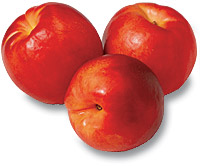 Green is made by blendingtwo colors, yellow & blue.It is not created by “alternating” betweenyellow & blue.
D&D p.59 - 65
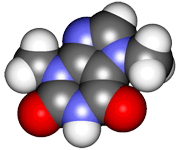 Another example of hybrid blend
Carbonate (CO3-2) has three resonance structures. If they represented thetrue structure of the molecule then the double bond would be both shorter(122 vs. 143 pm) and stronger than the single bonds.
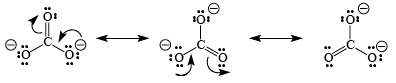 But experimental evidence shows that all three bonds to oxygen have equal strength, each oxygen has ~2/3 of a negative charge, and that each has the same bond length, 129 pm.
So data supports the resonance hybrid as  the “realest” structure.
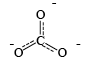 D&D p.60-1
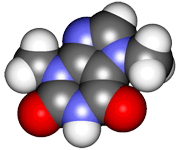 Resonance structures: not always equivalent
Look at the three resonance structures for nitroethene, CH2=CHNO2:
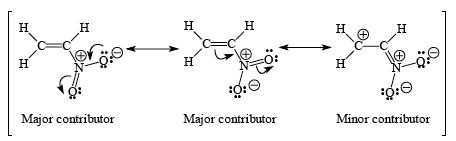 The first two structures are equivalent because each has a C=C double bond and a N=O double bond. Each has a + charged N and a – charged O.
The third structure is different; it’s only double bond is C=N. And it has two + charges and two – charges. And one of the carbons does not have an octet.
The first two structures are more stable, because they have fewer & closer formal charges. Because they are more stable they are said to contribute more, so the resonance hybrid is more like the first two major contributors. The less stable structure is a minor contributor.
D&D p.61-2
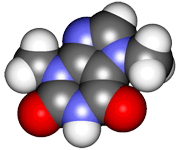 Rules for playing with resonance
To write resonance structures you need to:
Maintain the number, type & 3D location of all atoms.
Both resonance structures must have the same number of paired &   unpaired electrons.
P & S can have 10 e- rather than an octet (because they have d orbitals).
Only π bonds & free e- pairs can be moved.
Use arrows to move the pairs and π bonds.
Resonance structures with lower formal charge are major
Write the two resonance structures for CH2 = CH – CH2+1.
Are they equivalent?
C       C
C       C
+1
+1
H
H
H
H
+
Equivalent because both resonance structures have the same formal charges.
H
H
H
H
C
C
+
H
H
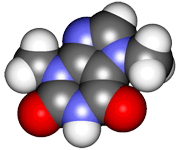 Exercise: creating resonance structures
Write the resonance structures, & calculate formal charge.

1) CH3NO2
2) CH2CHO-1
C       N
C       N
..
..
H
H
O:
O:
..
H
H
..
O:
O:
..
..
H
H
equivalent
H = 1 – (0+1) = 0
N = 5 – (0+4) = +1
C = 4 – (0+4) = 0
- O = 6 – (4 + 2) = 0
= O = 6 – (6+1) = -1
H = 1 – (0+1) = 0
N = 5 – (0+4) = +1
C = 4 – (0+4) = 0
- O = 6- (4+2) = 0
= O = 6 – (6 + 1) = -1
C       C
C       C
-1
-1
H
H
H
H
:
..
H
H
O:
O:
..
..
major: - charge on the more               electronegative atom
minor
H = 1 – (0+1) = 0
Ca = 4 – (2+3) = -1
Cb = 4 – (0+4) = 0
O = 6 – (4 + 2) = 0
H = 1 – (0+1) = 0
Ca = 4 – (0+4) = 0
Cb = 4 – (0+4) = 0
O = 6 – (6 + 1) = -1
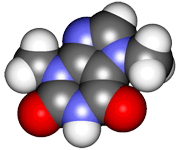 Exercise: more resonance
Draw Lewis structures for these molecules or ions w/ all resonance structures.

1) HNO3
2) SO4-2
3) CH3SOCH3
O       N
O       N
..
..
O:
O:
..
..
..
H
H
..
..
..
..
O:
O
..
..
equivalent
..
-1
S       O:
more FC
S       O:
S       O:
:O:
:O:
:O:
..
-1
..
..
..
-1
..
-1
..
-1
-1
-1
+2
:O
OR
:O
:O
..
..
..
..
..
..
:O:
:O:
:O:
..
equivalent
-1
C       S       O      C       H       H
C       S       C       H
:O:
H
H
H
H
H
H
OR
..
..
more stable
more FC
H
H
H
H
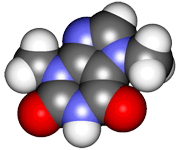 The effects of resonance?
Molecules with resonance (aka delocalized π bonds) are:
 more stable and thus less reactive
 can cause absorption of light, ie color
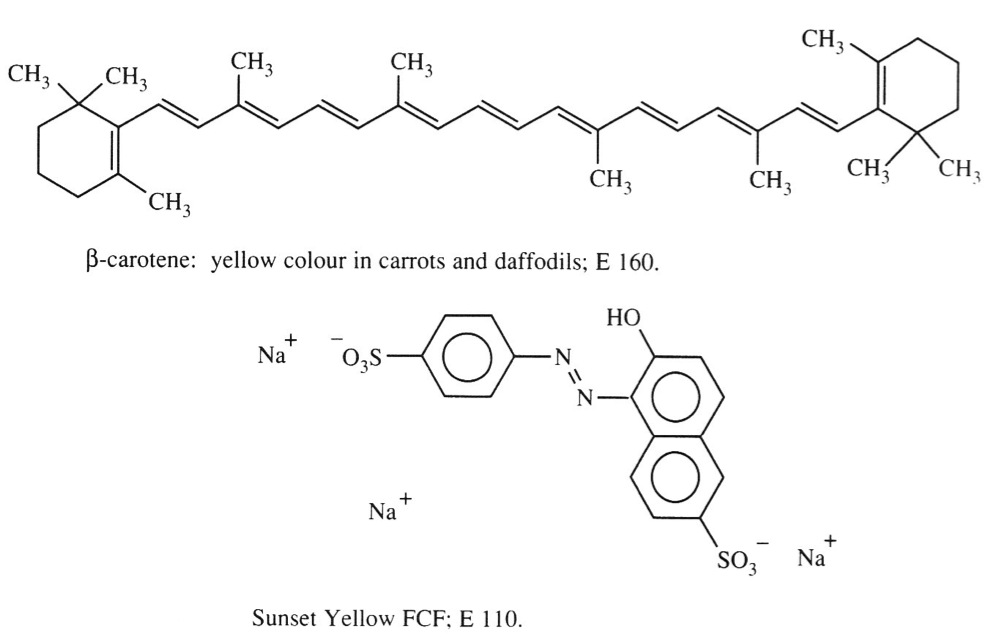 benzene: a verypotent carcinogen
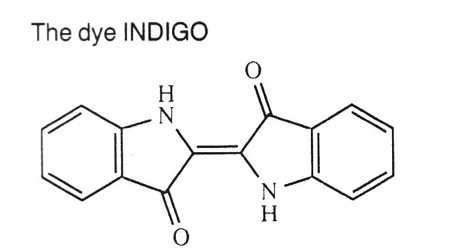 These molecules have a series of alternating, or conjugated, double bonds.
H&P p. 5 - 6
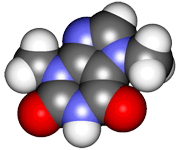 Can you?
Define the terms ‘resonance structure’ and ‘resonance hybrid’?

Explain why resonance hybrids are more relevant?

Explain how you recognize which structures have resonance?

Draw resonance structures and hybrids?

Identify when and why some resonance structures are favored (major) and others are not (minor)?

Describe the effects of resonance on reactivity and properties?
Aristotle
1700’s gas pump experiment